Instructional Designer
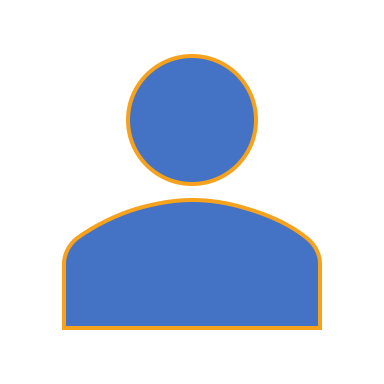 Cañada College
December 4, 2020
What does an instructional designer do?
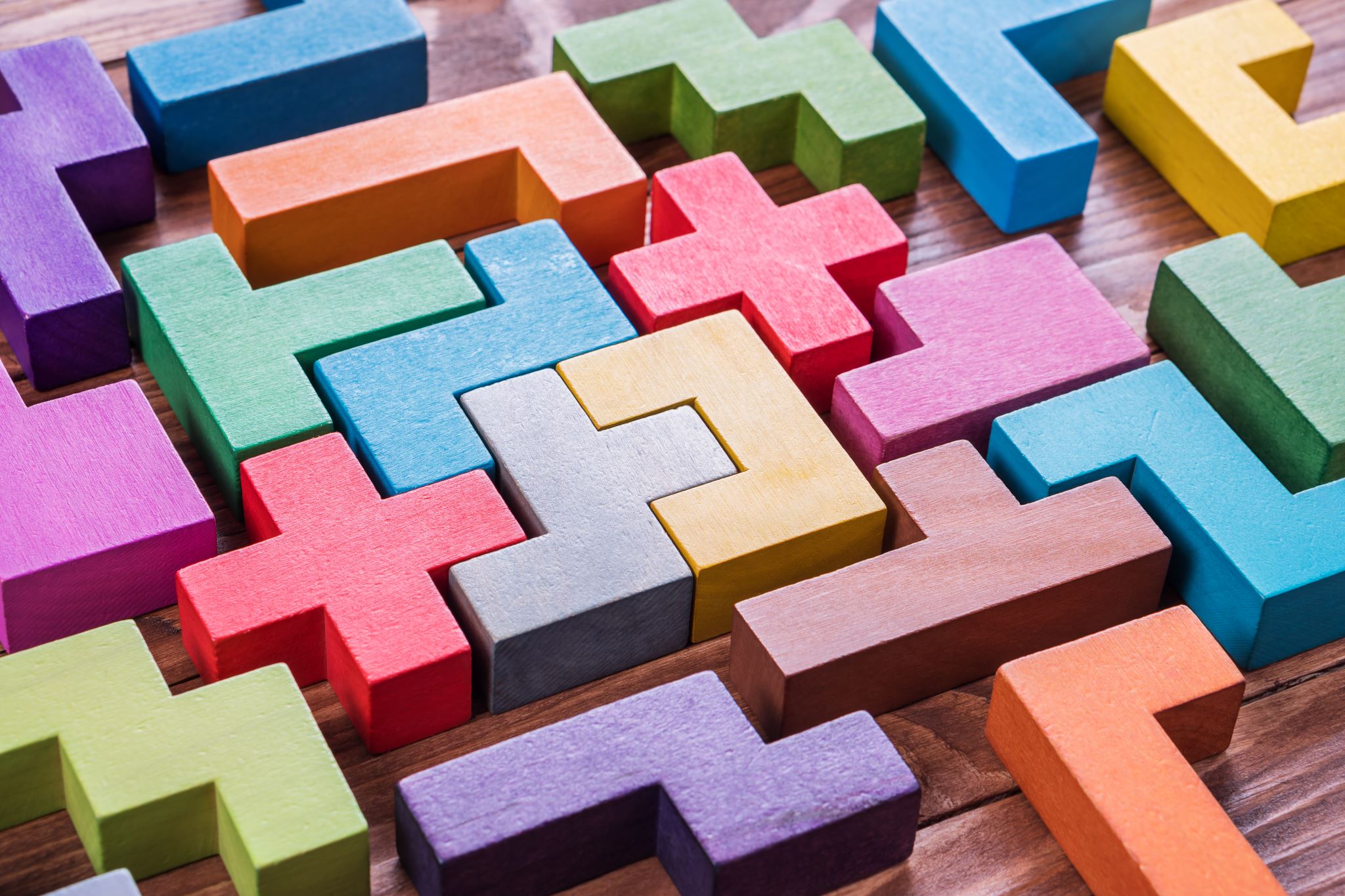 Instructional Design & Technology staff and faculty assist faculty with instructional design and technology (IDT) needs on a one-on-one basis, as well as by facilitating workshops, presentations, workshops and trainings. Informed by learning and instructional theories, as well as best practices and standards, IDT includes distance education, educational technology, pedagogy, curriculum design, assessment design, multimedia training and production, accessibility, etc.
Training and support using a variety of software and hardware for teaching and learning
Assistance creating media to support learning and instruction (e.g., visual aids, action guides, various multimedia artifacts for instructional purposes for either hybrid, online, or face-to face instruction)
Conduct training sessions for faculty and staff to learn how to use instructional media and technology
Training…
Assistance designing/developing learning materials for improving instruction (with or without technology based on the need)
Training for faculty and staff on Accessibility best practices and methods in online and hybrid course design, with an emphasis on materials that meet the requirements of the “Accessible Technology Standards” for students with disabilities.
Research and evaluate the use of technologies and their impact on student learning outcomes
Provide one-on-one training and support for all faculty teaching online and/or hybrid courses
Assisting…
Instructional Designer
More…
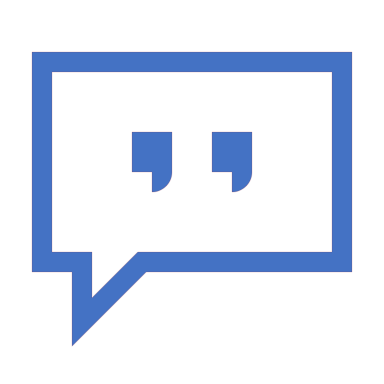 Thank you! Questions?
Resource: Skyline College, Instructional Designer